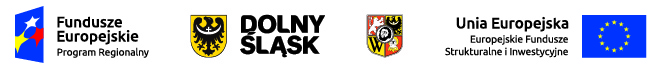 Zintegrowane Inwestycje TerytorialneWrocławskiego Obszaru Funkcjonalnego
Poddziałanie 10.2.2: Zapewnienie równego dostępu do wysokiej jakości edukacji podstawowej, gimnazjalnej i ponadgimnazjalnej – ZIT WrOF
Zintegrowane Inwestycje Terytorialne (ZIT) 

To narzędzie wspierające wdrażanie strategii terytorialnych z wykorzystaniem możliwości finansowych, jakie dają Fundusze Europejskie w okresie 2014–2020. 

Celem ZIT jest m.in.: 
realizacja zintegrowanych projektów odpowiadających w sposób kompleksowy na potrzeby i problemy obszarów metropolitalnych oraz sprzyjanie ich rozwojowi, współpracy i integracji, przede wszystkim tam, gdzie skala problemów związanych z brakiem współpracy i komplementarności działań różnych jednostek administracyjnych jest największa.
Zintegrowane Inwestycje Terytorialne (ZIT) w Polsce
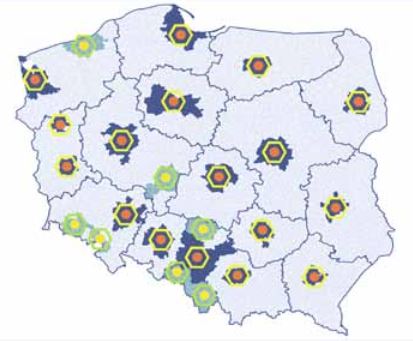 Koszalin-Kołobrzeg-Białogard
W Polsce ZIT-y realizowane są na terenie miast wojewódzkich i powiązanych z nimi obszarach funkcjonalnych

Poza ośrodkami wojewódzkimi ZIT-y mogą być realizowane także na terenie miast  o charakterze regionalnym  i subregionalnym

Ogółem w skład wszystkich ZIT-ów w Polsce wchodzi 350 gmin

Łączny budżet ZIT-ów to 3 748 000 000 €
Olsztyn
Gdańsk – Gdynia - Sopot
Szczecin
Bydgoszcz - Toruń
Białystok
Gorzów Wlkp.
Warszawa
Poznań
Zielona Góra
Kalisz – Ostrów Wlkp.
Łódź
Wrocław
Jelenia Góra
Częstochowa
Kielce
Lublin
Opole
Katowice
Wałbrzych
Rybnik
Kraków
Rzeszów
Bielsko - Biała
Zintegrowane Inwestycje Terytorialne Wrocławskiego Obszaru Funkcjonalnego (ZIT WrOF)
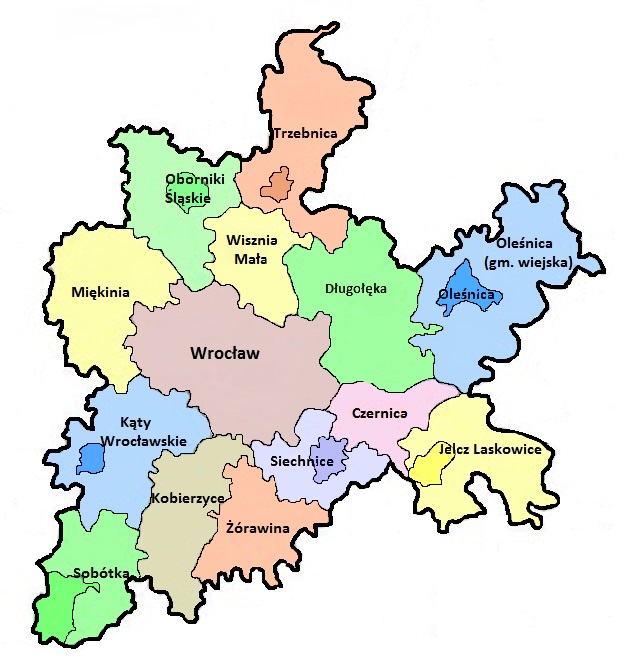 Ludność: 887 943 mieszkańców
 (30% mieszkańców Dolnego Śląska)
Obszar: 2 336 km2 
(12% powierzchni Dolnego Śląska)
Jednostki administracyjne: 
15 gmin leżących na 
terenie 6 powiatów
Budżet ZIT WrOF: 	291 250 000 €
(13 % budżetu RPO WD 2014 – 2020)
Zintegrowane Inwestycje Terytorialne Wrocławskiego Obszaru Funkcjonalnego (ZIT WrOF) - zadania
Pełnienie funkcji Instytucji Pośredniczącej w imieniu Gminy Wrocław;

Współorganizacja konkursów  (wspólnie z DIP, DWUP oraz z UMWD);

Ocena wniosków konkursowych pod kątem zgodności ze Strategią ZIT         WrOF (jeden z kilku etapów oceny wniosku);

Ocena zgodności ze Strategią ZIT WrOF – 50%  oceny całkowitej;

Rozpatrywanie protestów od oceny zgodności ze Strategią ZIT WrOF.
Umiejscowienie działania 10.2 RPO WD w priorytetach ZIT WrOF
Alokacja finansowa ZIT WrOF
RPO WD  - ZIT WrOF: 291 250 000  €
Oś 10 – Edukacja: 26 750 000 €

Poddziałanie 10.2.2: 12 512 500 €
Nabór nr  RPDS.10.02.02-IZ.00-02-221/17: 
4 486 509 EUR   (tj. 19 803 890 PLN)
Nabór wniosków w ramach Podziałania 10.2.2
Wnioskodawcy
  jednostki samorządu terytorialnego, ich związki i stowarzyszenia
  jednostki organizacyjne jst
  organizacje pozarządowe
  organy prowadzące publiczne i niepubliczne szkoły podstawowe, gimnazjalne i ponadgimnazjalne
Kryteria ocena zgodności projektu ze Strategią ZIT WrOF –                50% wszystkich możliwych punktów
UWAGA!!!                                                                                                                                                          Projekt musi otrzymać min. 15% możliwej do uzyskania oceny maksymalnej - niespełnienie kryterium oznacza odrzucenia wniosku (7,5 pkt)
Kryterium 1: 
Wpływ projektu na realizację Strategii ZIT WrOF
sprawdzana będzie zbieżność zapisów we wniosku aplikacyjnym z zapisami Strategii ZIT WrOF

weryfikowany będzie faktyczny wpływ zaproponowanych działań na minimalizację negatywnych zjawisk opisanych w Strategii ZIT  WrOF

ocena na podstawie  podkryteriów szczegółowych
Ocena wpływu projektu na realizację  Strategii ZIT WrOF:
ma charakter opisowy
 będzie zawierała szczegółowe uzasadnienie dla przyznanej liczby punktów
Kryterium 1:  Wpływ projektu na realizację Strategii ZIT WrOF
c.d. Kryterium 1:  Wpływ projektu na realizację Strategii ZIT WrOF
Kryterium 2: Wpływ realizacji projektu na realizację wartości docelowej wskaźników monitoringu realizacji celów Strategii ZIT WrOF – wskaźniki produktu
Kryterium 2: Wpływ realizacji projektu na realizację wartości docelowej wskaźników monitoringu realizacji celów Strategii ZIT WrOF – wskaźniki rezultatu
Kryterium 3: Komplementarny charakter projektu
W ramach tego kryterium będzie weryfikowane, czy we wniosku o dofinansowanie zostały wskazane projekty, które są powiązane ze zgłoszonym projektem i które zostały zrealizowane, bądź są w trakcie realizacji na terenie danego ZIT i zostały sfinansowane ze środków publicznych zewnętrznych. 
Projekty komplementarne mogą polegać na:
 wykorzystaniu efektów realizacji innego projektu
 wzmocnieniu  trwałości efektów jednego przedsięwzięcia realizacją drugiego
 bardziej kompleksowym potraktowaniem problemu, m.in. poprzez zaadresowanie projektu do tej samej grupy docelowej, tego samego beneficjenta, tego samego terytorium, uzależnienia realizacji jednego projektu od przeprowadzenia innego przedsięwzięcia itp.
Dziękujemy za uwagę
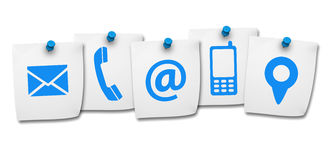 Wydział Zarządzania Funduszami Urzędu Miejskiego Wrocławia 
Instytucja Pośrednicząca ZIT WrOFul. Świdnicka 5350-030 Wrocławtel.  +48 71 777 78 61e-mail: zit@um.wroc.pl  
www.zitwrof.pl